Section 6.4  Work
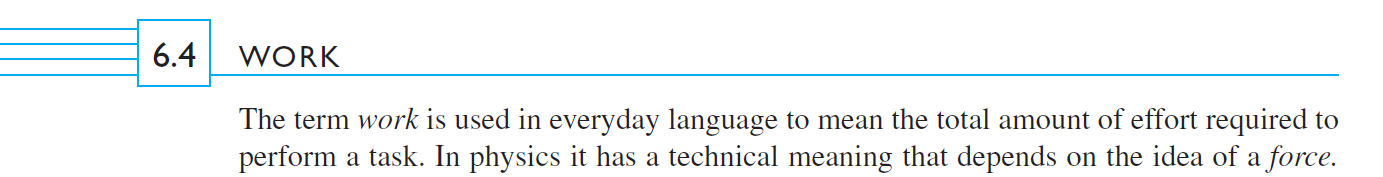 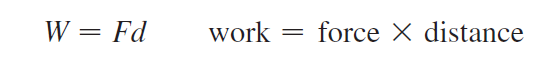 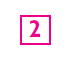 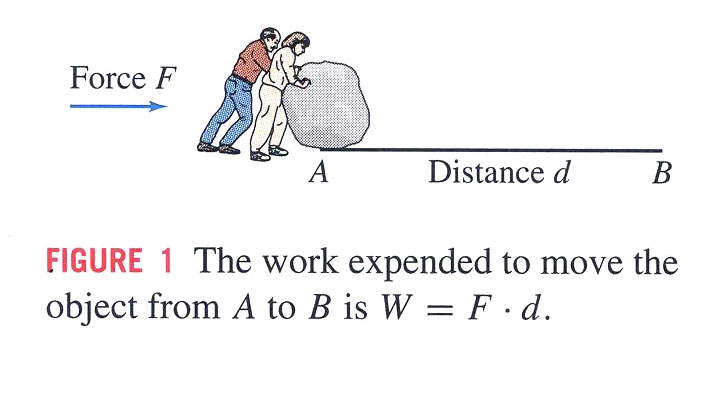 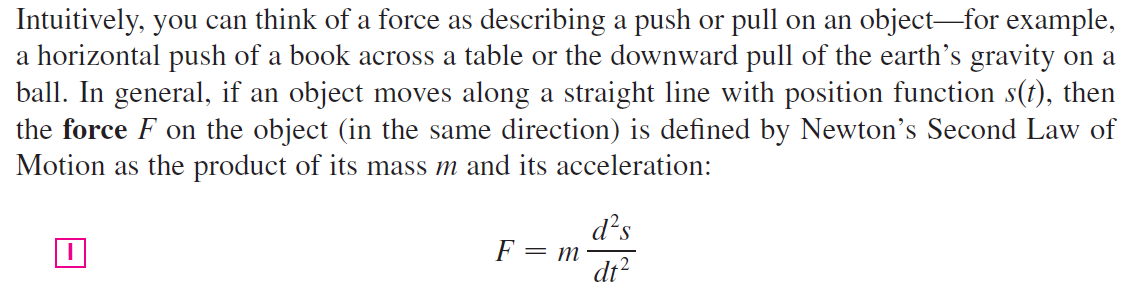 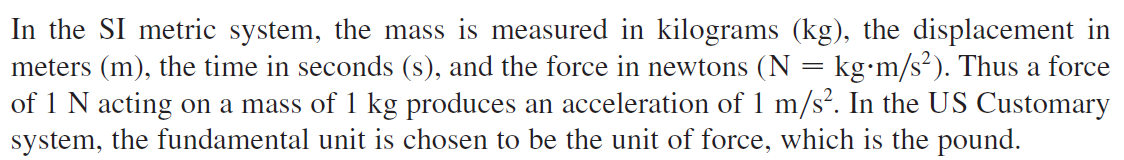 1 J = 1 N × 1 m
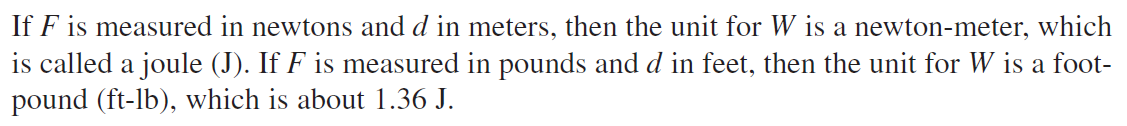 1 ft-lb  1.36 J
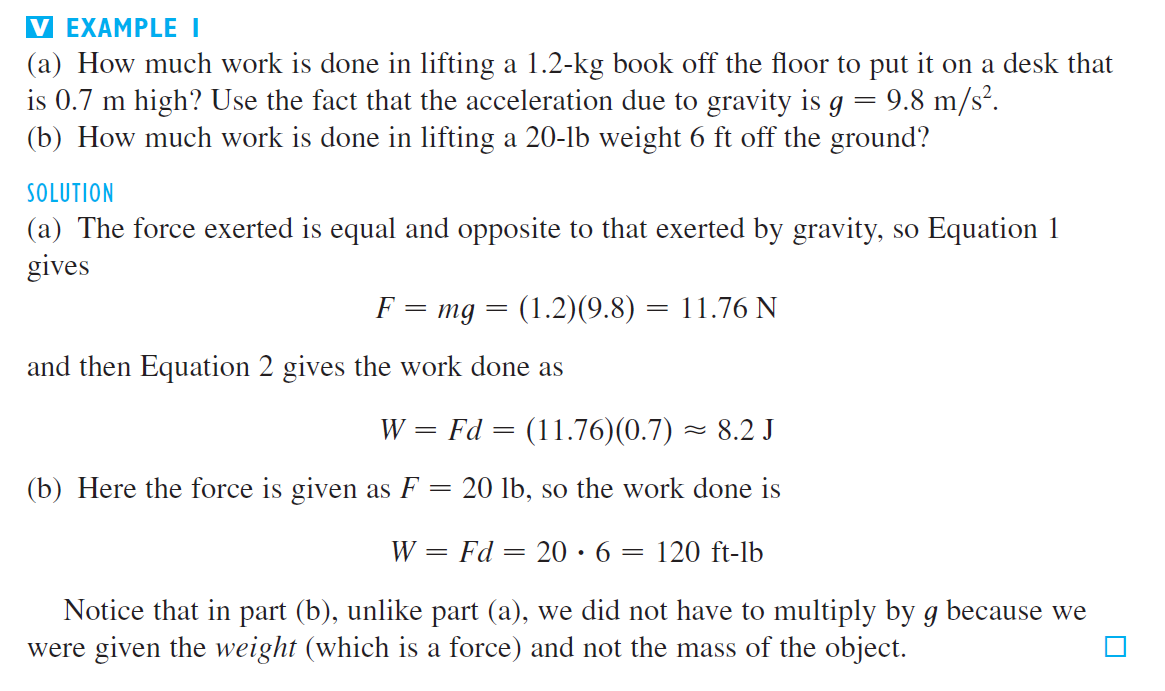 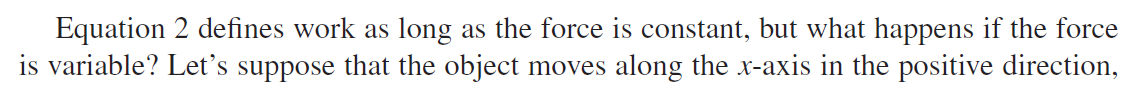 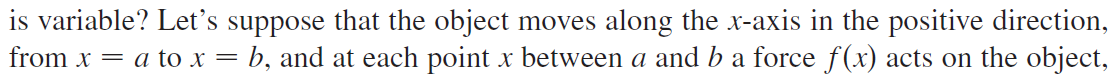 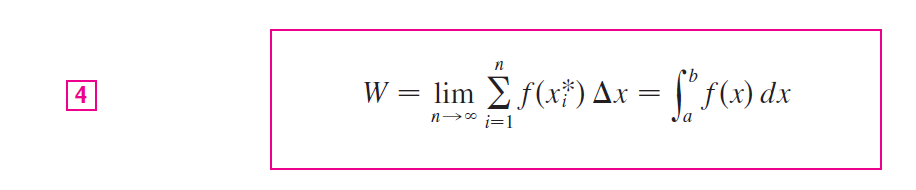 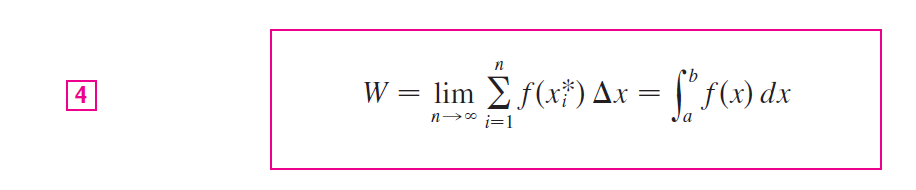 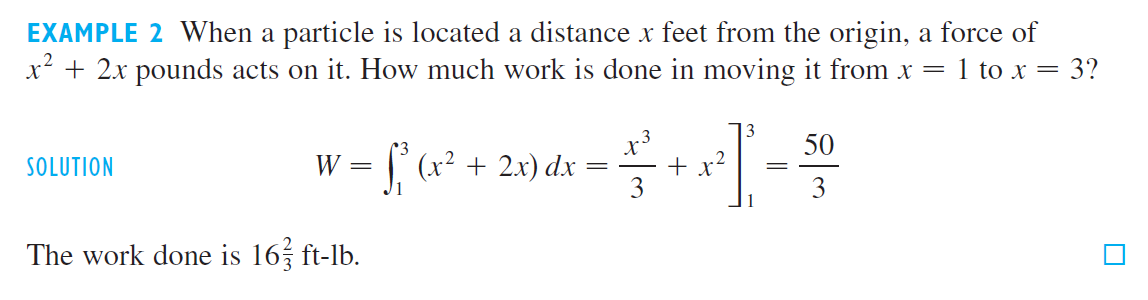 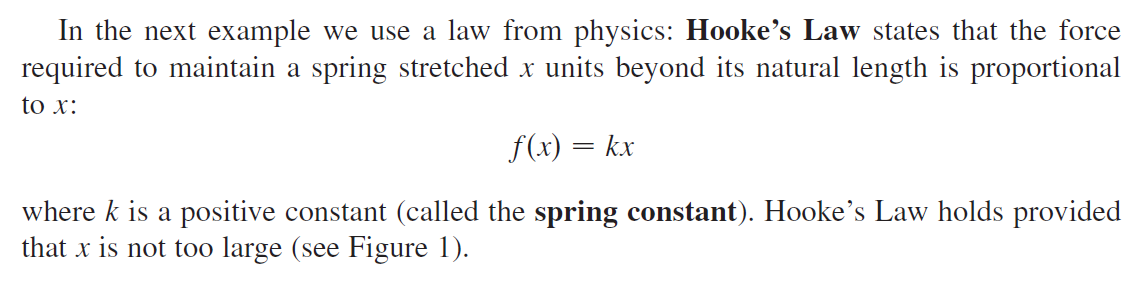 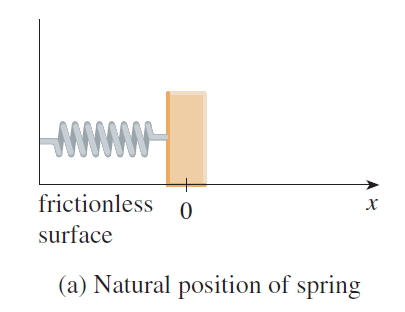 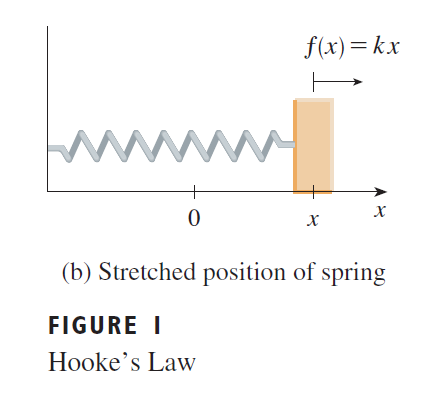 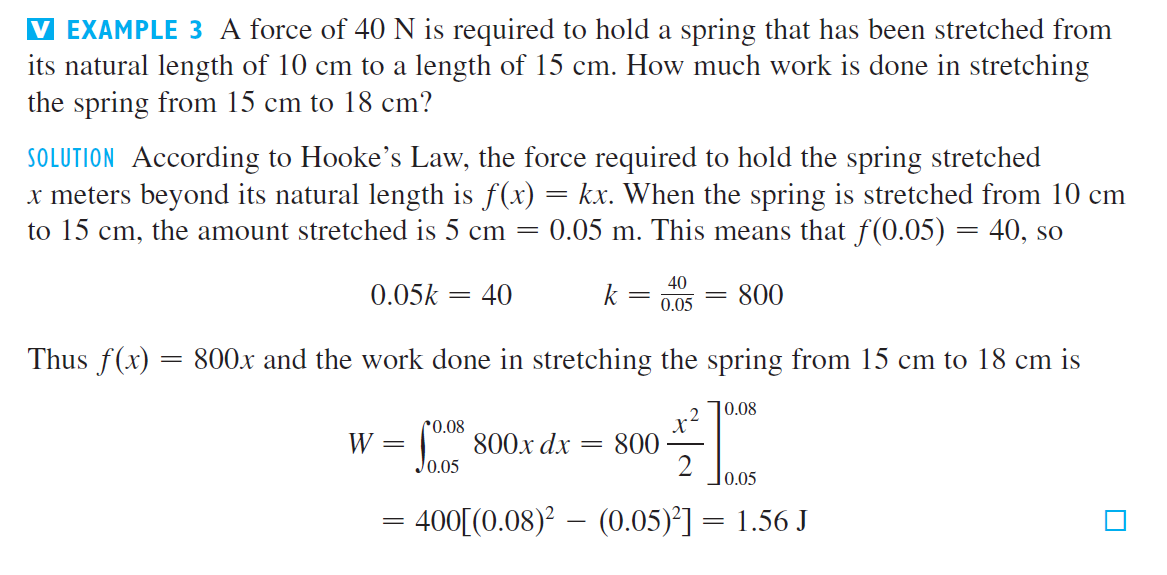 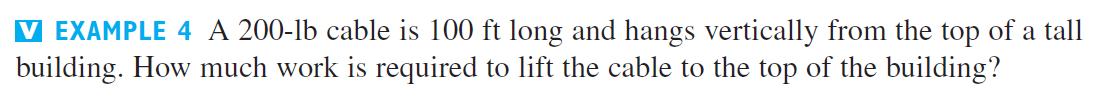 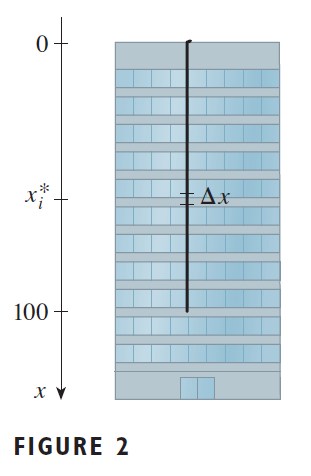 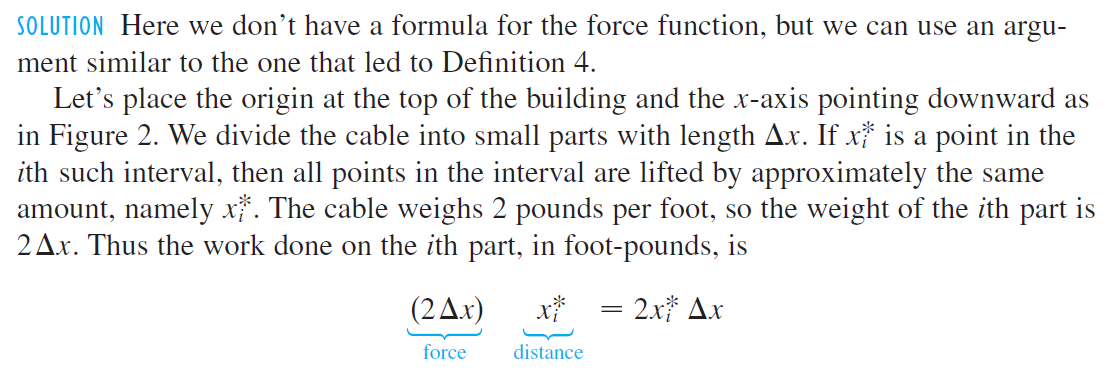 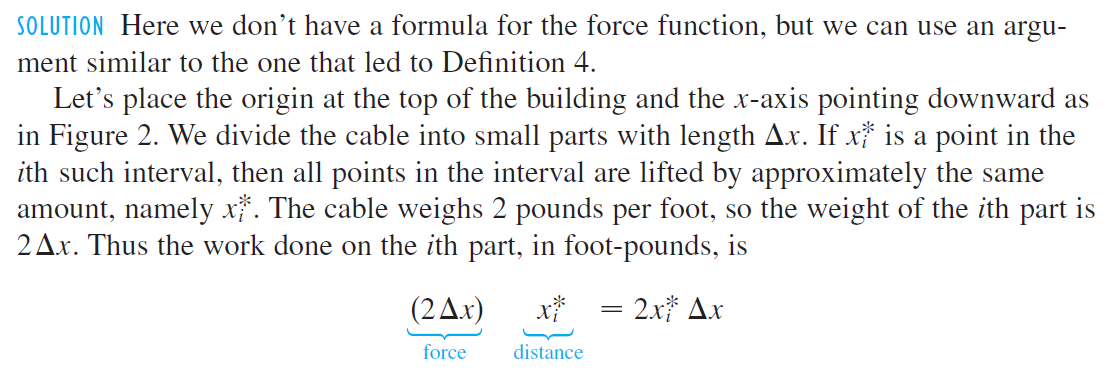 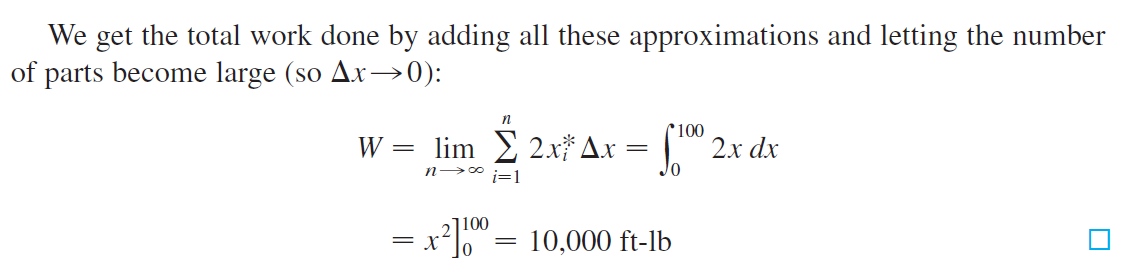 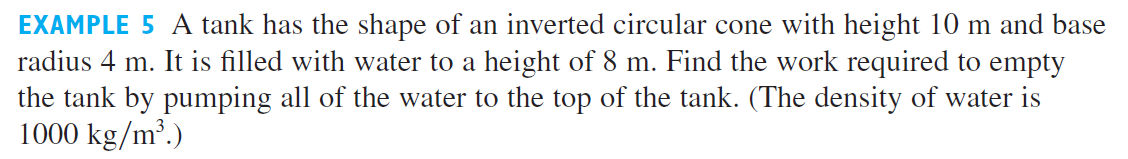 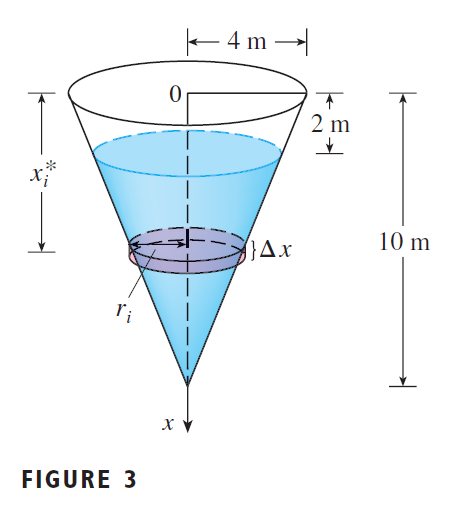 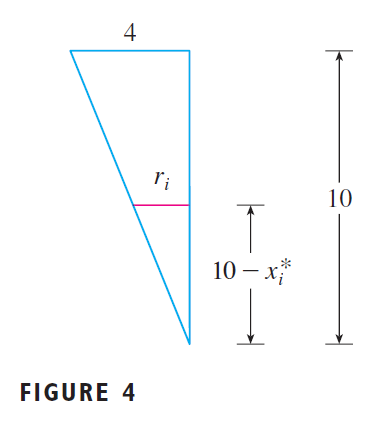 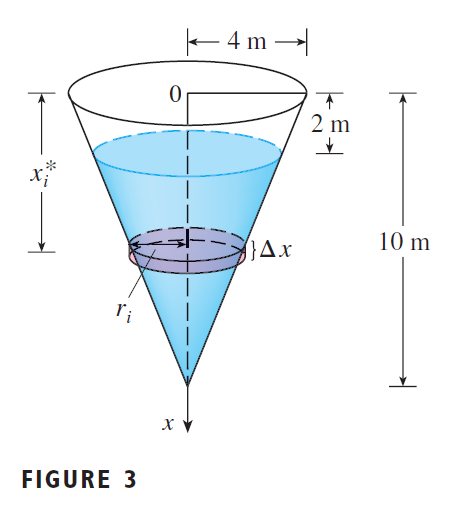 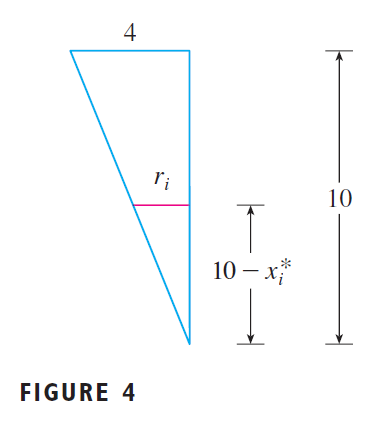 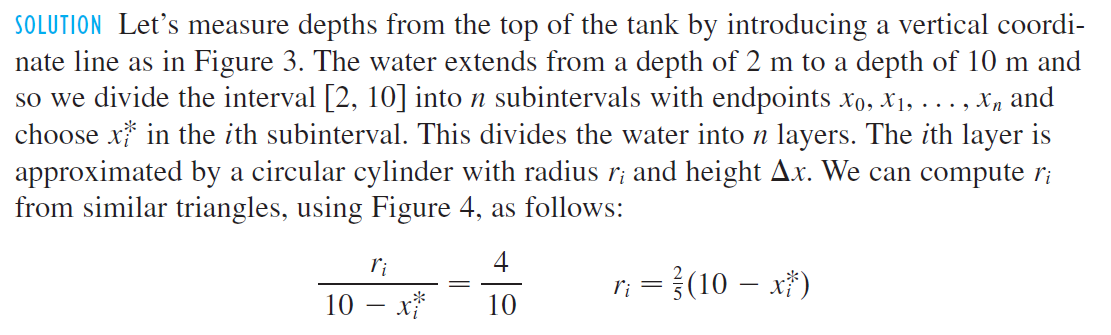 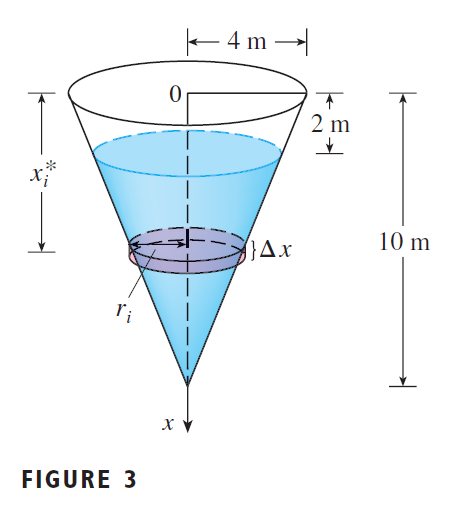 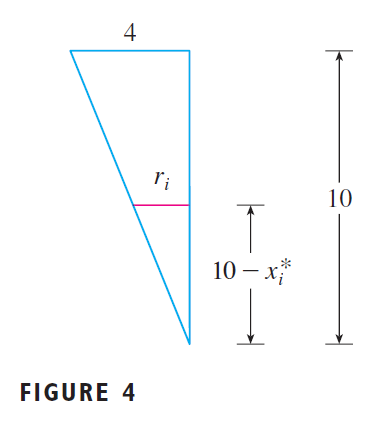 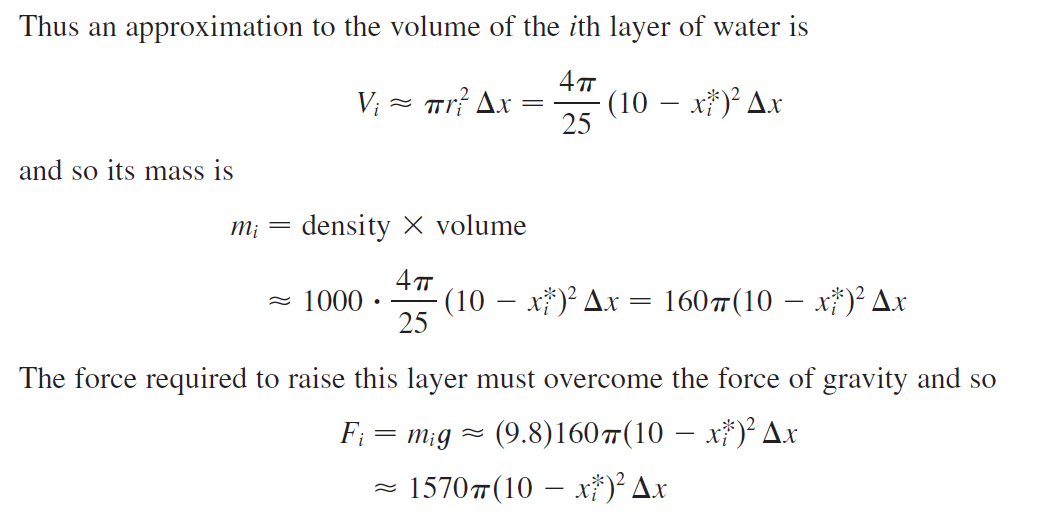 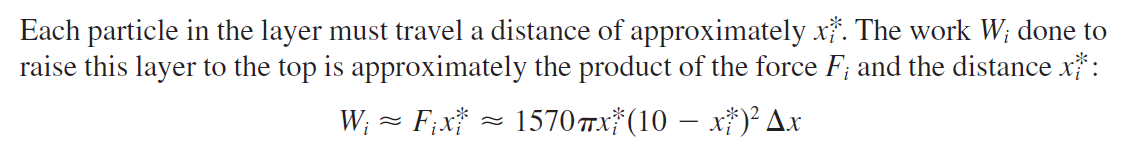 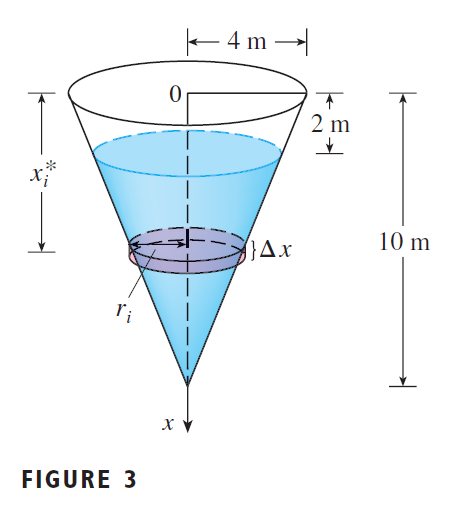 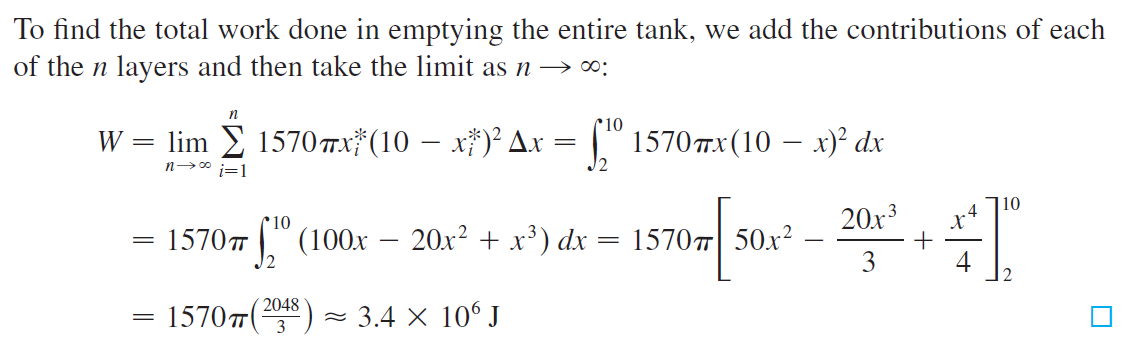